ATP and Cellular Respiration Notes
Organisms that use light energy from the sun to produce food—autotrophs (auto = self)
	Ex: plants and some microorganisms (some bacteria and protists)
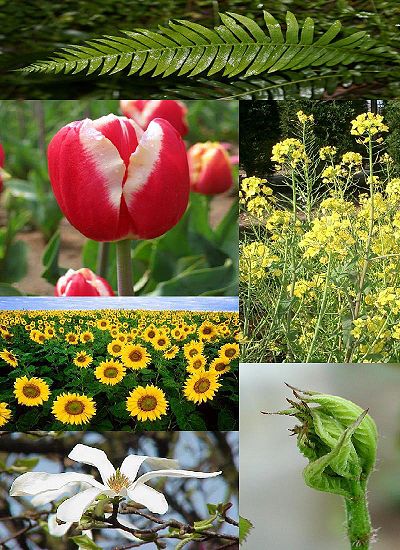 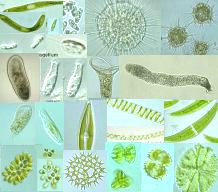 Organisms that CANNOT use the sun’s energy to make food—heterotrophs
	Ex: animals and most microorganisms
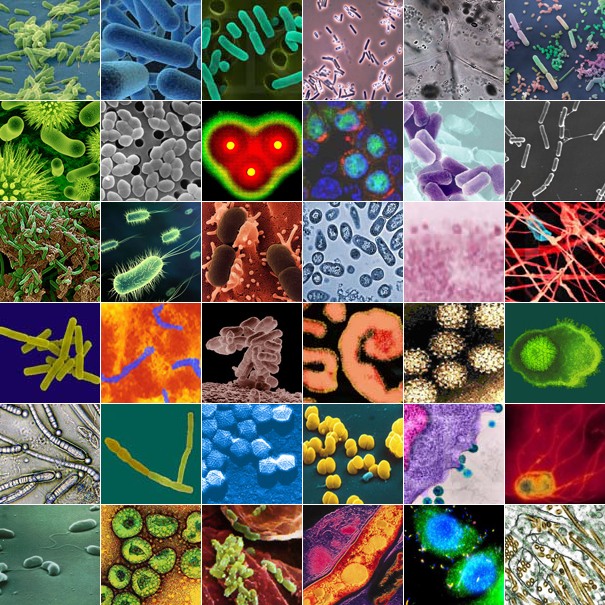 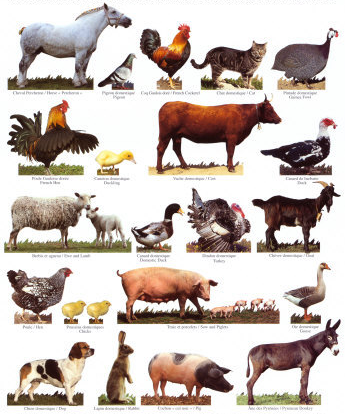 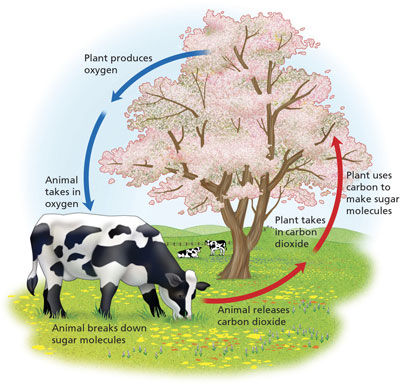 Adenine
Ribose
3 Phosphate groups
Cell Energy:
Cells usable source of energy is called ATP
ATP stands for adenosine triphosphate
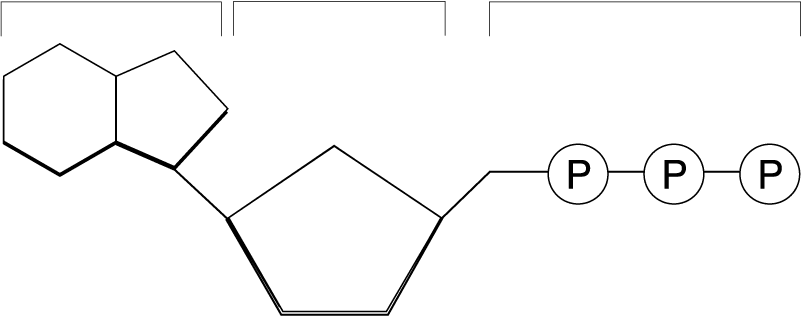 All energy is stored in the bonds of compounds—breaking the bond releases the energy

When the cell has energy available it can store this energy by adding a phosphate group to ADP, producing ATP
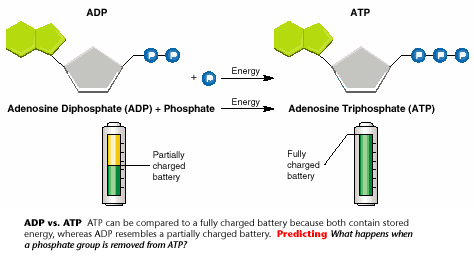 B. Energy From ATP
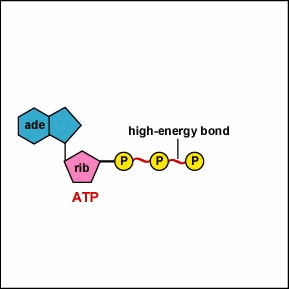 Energy from ATP is obtained by breaking the high- energy bonds between the last two phosphates in ATP
When is ATP Made in the Body?
ATP is made in the body during a Process called Cellular Respiration that takes place in both Plants & Animals
C. Cellular RESPIRATION
1. Respiration is NOT the same as what we call breathing!

Respiration is a chemical reaction… 

Write out what you think the equation for respiration looks like.
Overall Equation for Cellular Respiration
6CO2 + 6H20 +  36 ATP’s
C6H12O6    + 6O2
2. Respiration: (2 kinds—Aerobic and Anaerobic)
Cellular respiration is the process by which the energy of glucose is released in the cell to be used for life processes (movement, breathing, blood circulation, etc…)
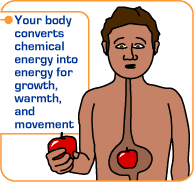 Anaerobic Respiration:  occurs when no oxygen is available to the cell (2 kinds: Alcoholic and Lactic Acid)
Glycolysis is anaerobic
Much less ATP produced than in aerobic respiration
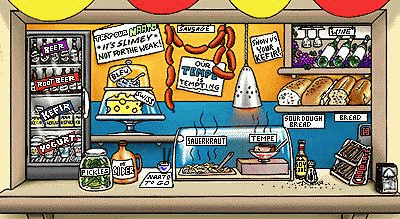 Aerobic Respiration: requires oxygen
Occurs in the mitochondria of the cell
Total of 34 ATP molecules produced
General formula for Cellular Respiration:
C6H12O6  +  6O2                                                6 CO2  +  6H2O + 36 ATP
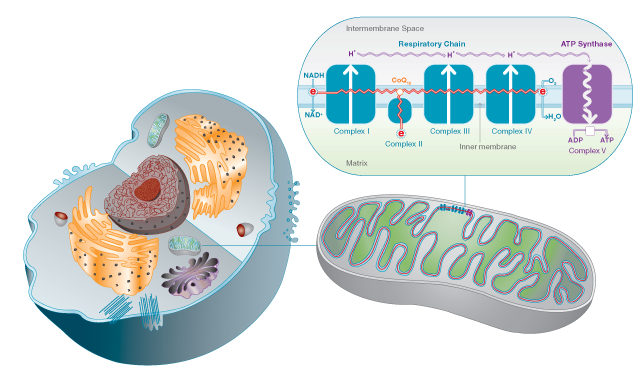 glucose  +  oxygen                             carbon dioxide  +  water  +  energy
Animal cells and plant cells contain a specialized structure – the mitochondria – that generates energy.
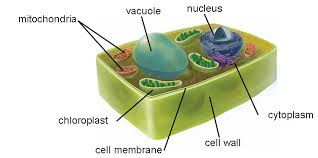 Where Does Cellular Respiration Take Place?
It actually takes place in two parts of the cell:
Glycolysis occurs in the Cytoplasm
Krebs Cycle & ETC Take place in the Mitochondria
Cellular Respiration:
3 steps:
1st   glycolysis  (anaerobic)
2nd  Krebs cycle  (aerobic)
3rd   Electron Transport Chain (ETC- aerobic)
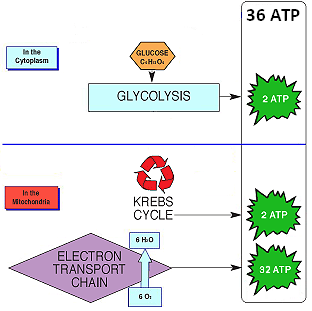 Diagram
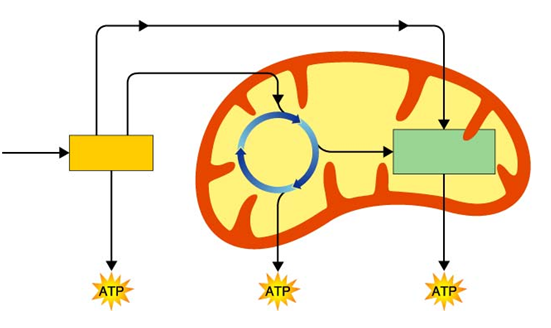 Electrons carried in NADH
Mitochondria
In Cytoplasm
Electrons carried in NADH and FADH2
Krebs Cycle
Electron Transport Chain
Glucose
Glycolysis
2
2
32
What are the Stages of Cellular Respiration?
1. Glycolysis
2. The Krebs Cycle
3. The Electron Transport Chain
E. Glycolysis Summary
1. Takes place in the Cytoplasm
2. Anaerobic (Doesn’t Use Oxygen)
3. Requires input of 2 ATP
4. Produces 2 NADH ( Electron carriers) and 4 ATP
5.Glucose is split into two molecules of Pyruvate
Glycolysis Summary
F. Krebs Cycle Summary
1. Requires Oxygen (Aerobic)
2. Uses the pyruvate from Glycolysis 
3. Circular reactions that give off CO2 (carbon dioxide) and produces two ATP per glucose molecule
4. Takes place in matrix of mitochondria
5. For each Glucose molecule, the Krebs Cycle produces 6NADH, 2FADH2, 4CO2, and 2ATP
Krebs Cycle Animation and Summary
http://www.mheducation.ca/school/applets/abbio/quiz/ch05/how_the_krebs_cycle_wor.swf
G. Electron Transport Chain Summary
34 ATP Produced
H2O Produced
Occurs Across Inner Mitochondrial membrane
Uses coenzymes NAD+ and FAD+ to accept e- from glucose
NADH = 3 ATP’s
FADH2 = 2 ATP’s
Electron Transport Chain Summary
Photosynthesis Notes
A. Chlorophyll and Chloroplasts
1. Plants gather the sun’s energy with light-absorbing molecules called pigments
	
	A. The plant’s principle pigment is 	chlorophyll

	B. Chlorophyll does not absorb green 	light well, that is why plants appear 	green.
2. Photosynthesis occurs in the chloroplasts of plants
	A. Chloroplasts contain an abundance of 	saclike photosynthetic membranes called 	Thylakoids

	B. Pigments such as chlorophyll are 	located in the thylakoid membrane

	C. The fluid portion of the chloroplast, 	outside of the thylakoids, is known as the 	stroma
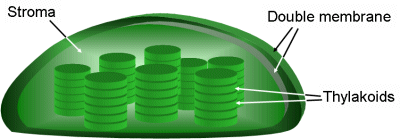 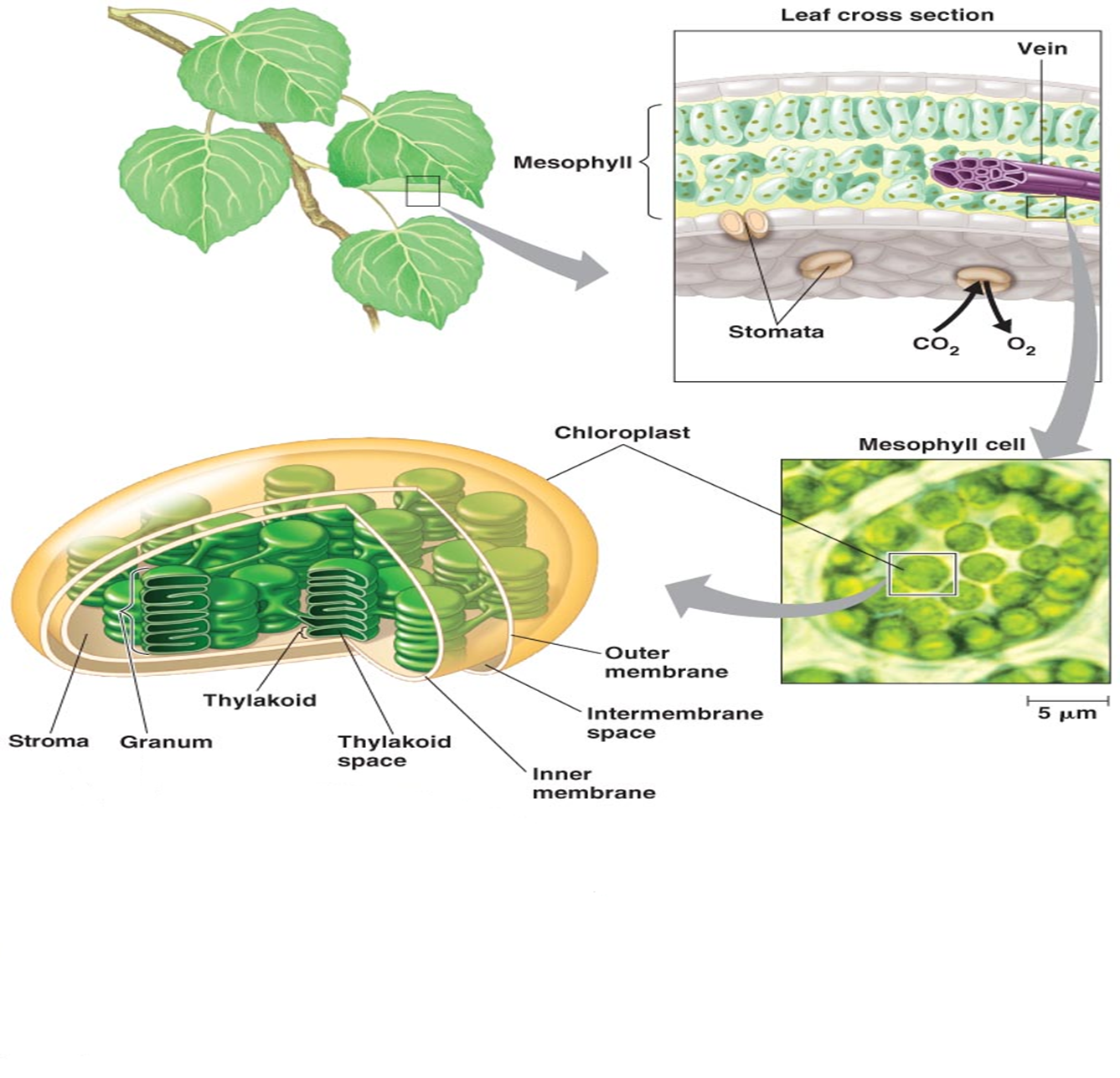 b. Overview of Photosynthesis
1. Photosynthesis uses the energy of sunlight to convert water and carbon dioxide into glucose (high energy sugar) and oxygen

Please write out what you think the equation for photosynthesis looks like.
Overall equation for Photosynthesis:
carbon dioxide  +  water  +  light                         glucose  +  oxygen
6CO2          +  6H2O  +  light                         C6H12O6    +  6O2
C. Light-dependent reactions
Light dependent reactions use energy from sunlight to produce ATP and NADPH 

Light- dependent reactions take place within the thylakoid membranes of the chloroplasts

Water is required in these reactions 

Oxygen is released as a byproduct
D. Light-Independent Reaction
1. Do NOT require sunlight
2. Takes place outside the thylakoid in the stroma
3. Plants absorb CO2 from the atmosphere and use it to create glucose
4. During the light independent reactions the products of the light dependent reactions ( ATP and NADPH) are used to create glucose from carbon dioxide
Reactants
Diagram
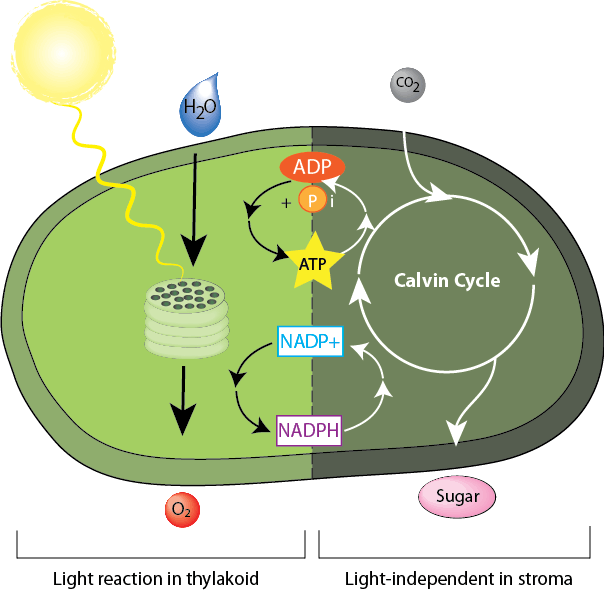 Light
Chloroplast
Products
E. Photosynthesis Reactants and products
Review:
Light Dependent Reaction—H2O is broken down and light energy is stored temporarily in inorganic energy carriers, ATP and NADPH

Light Independent reaction (Calvin cycle) —energy is transferred from ATP and NADPH to the organic compound glucose
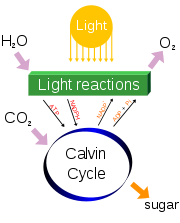 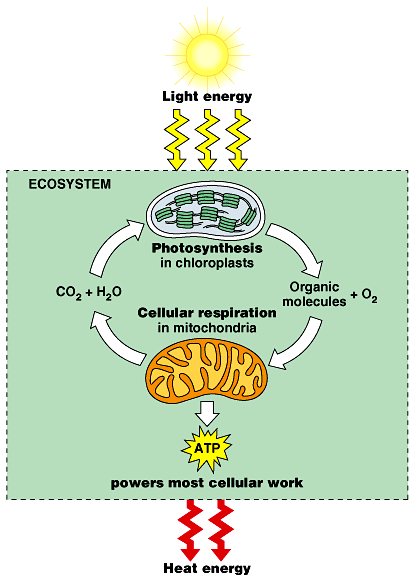 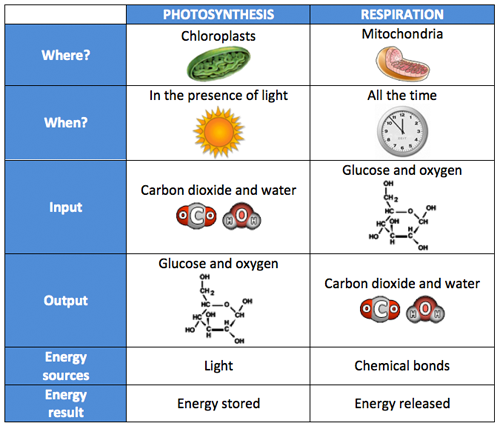 The end
Alcoholic fermentation—occurs in bacteria and yeast 
		Process used in the baking and brewing 	industry—yeast produces CO2 gas during 	fermentation to make dough rise and give bread 	its holes
glucose                       ethyl alcohol + carbon dioxide  + 2 ATP
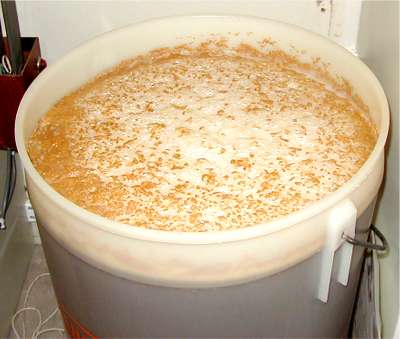 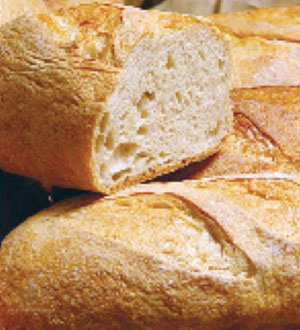 Lactic acid fermentation—occurs in muscle cells 
	Lactic acid is produced in the muscles during rapid exercise when the body cannot supply enough oxygen to the tissues—causes burning sensation in muscles
glucose                             lactic acid + carbon dioxide  + 2 ATP
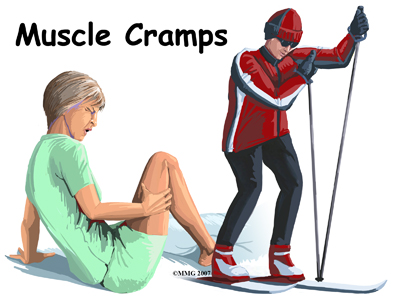 Krebs Cycle
ETC
Mitochondria
First step in anaerobic respiration is also glycolysis
Diagram
Anaerobic Respiration
Cytoplasm
Alcoholic fermentation
Bacteria, Yeast    2 ATP
C6H12O6   
glucose
glycolysis
Lactic acid fermentation
Muscle cells       2 ATP
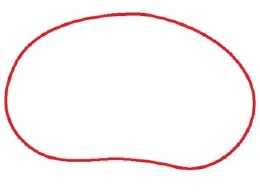 Aerobic Respiration
36 ATP